TOÁN
CÁC SỐ ĐẾN 100
Chủ đề6
Bài 21
SỐ CÓ HAI CHỮ SỐ
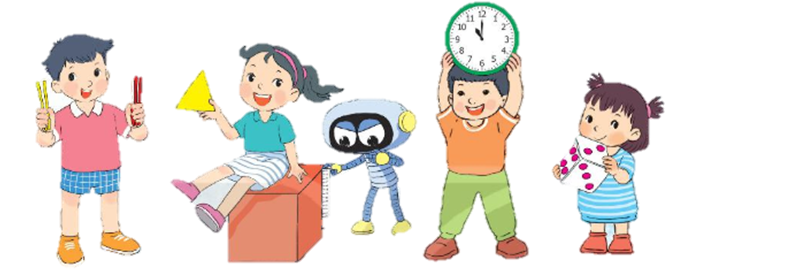 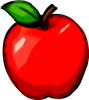 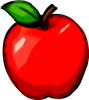 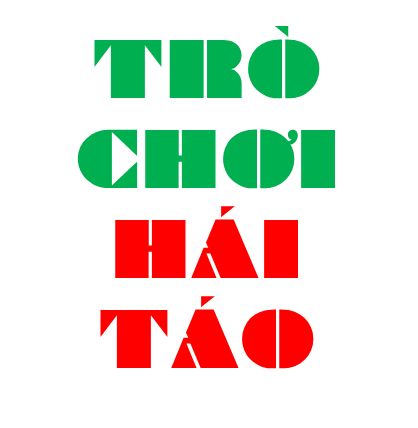 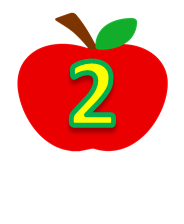 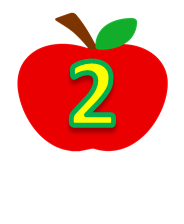 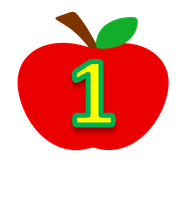 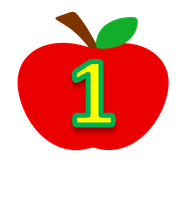 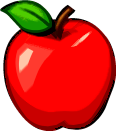 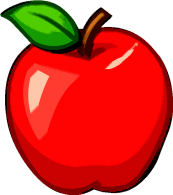 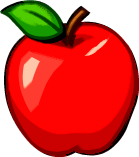 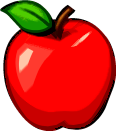 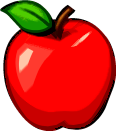 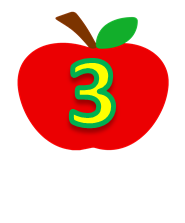 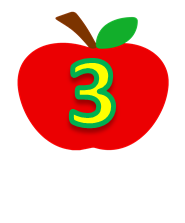 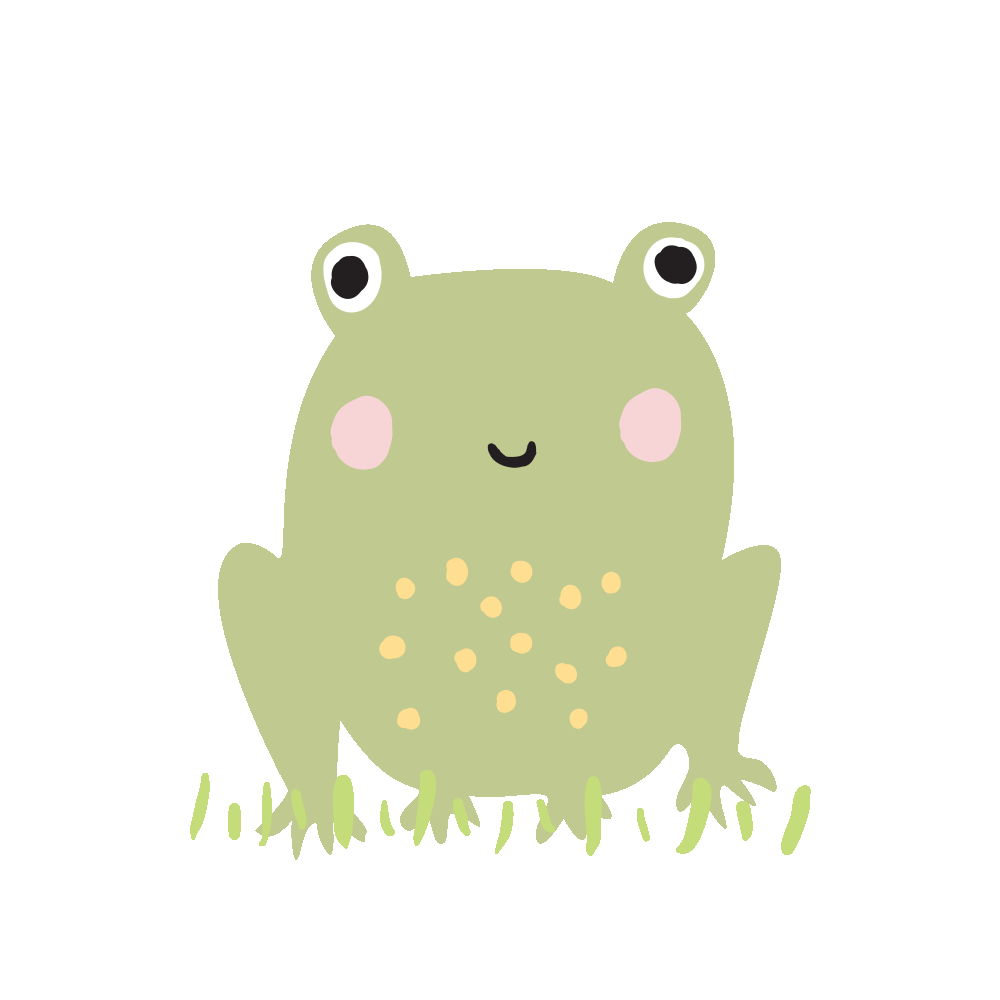 Đâu là số tròn chục?
A.  99
B. 90
C.  15
10 ; 20 ; 30 ; 40 ; …. ; 60 ; 70Số tròn chục còn thiếu là:
A.  39
C.  41
C. 50
Đâu là số tròn chục bé nhất?
A. 10
B.  11
C.  60
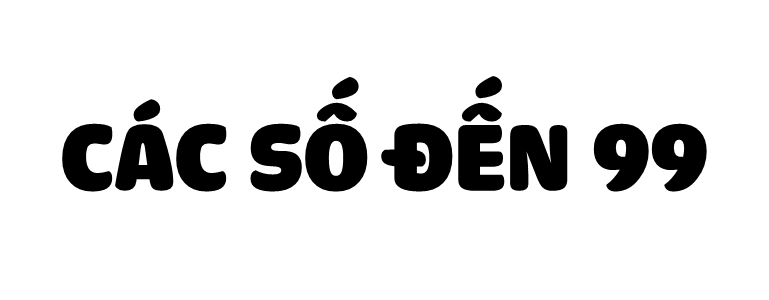 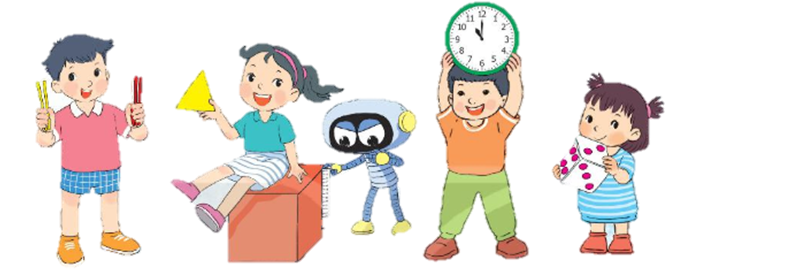 CÁC SỐ ĐẾN 99
Tìm cách đọc số ghi trên mỗi con chim cánh cụt.
2
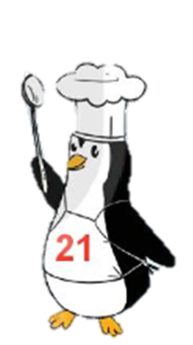 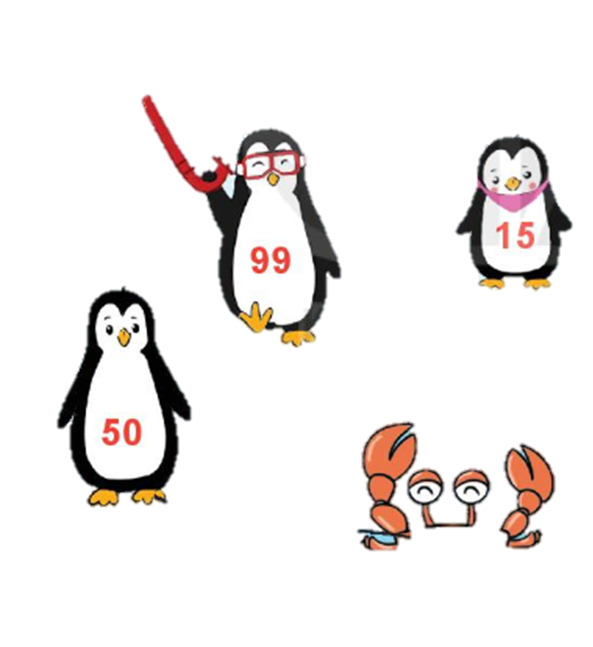 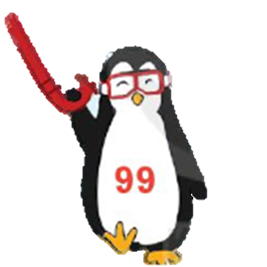 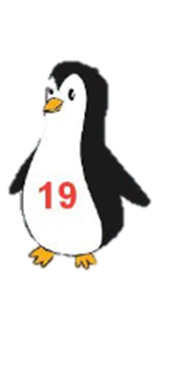 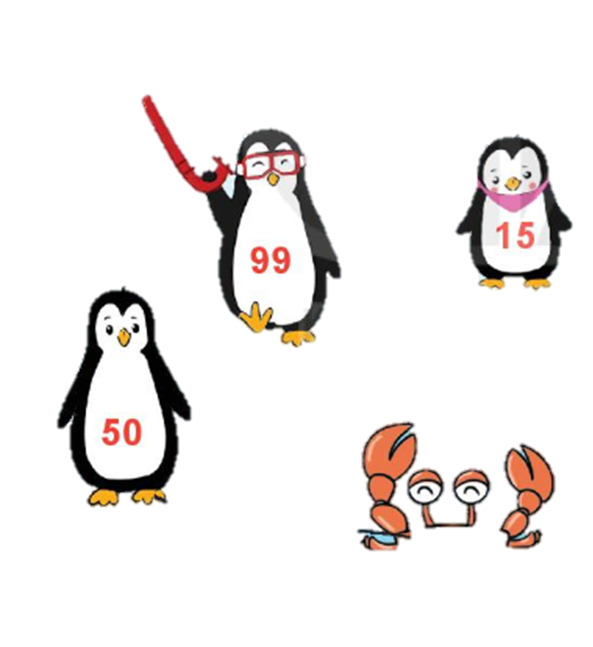 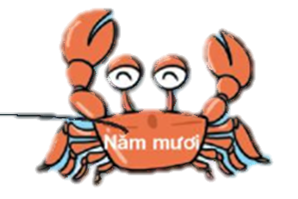 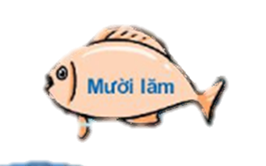 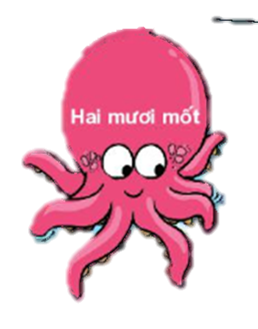 Mười lăm
Năm mươi
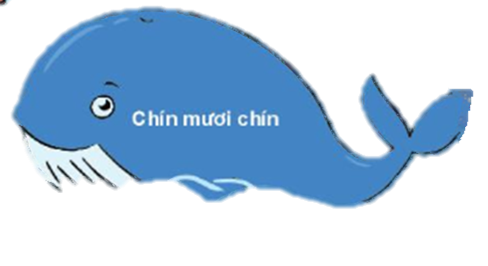 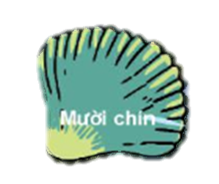 Mười chín
Chín mươi chín
Hai mươi mốt
Dặn dò:
             -  Xem lại bài đã học
             -  Hoàn thành vở bài tập 
             - Chuẩn bị bài: Luyện tập 
                trang 12
Thầy cô cần full bộ giáo án, vui lòng lh facebook: https://www.facebook.com/nhilinh.phan/Link nhóm chia sẻ tài liệu: https://www.facebook.com/groups/443096903751589/Sđt zalo: 0916604268